MEDICAL STUDENT AND LIFELONG LEARNING
Dr. İpek Gönüllü
What is Lifelong Learning?
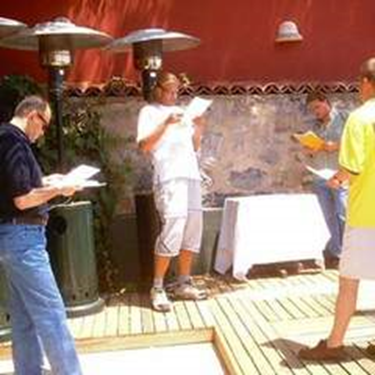 LIFELONG LEARNING
Lifelong education was defined as a process improving and strengthening the knowledge, values, skills and senses that individuals obtain throughout their lives and a process of putting all these into practice during the whole life cycle. 
                                                                      Candy (1994)
It is best described as being voluntary with the purpose of achieving personal fulfillment. The means to achieve this could result in informal or formal education.
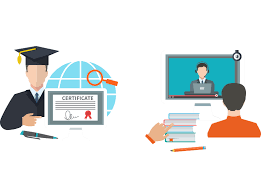 Key checklist for lifelong learning:
Voluntary
Self-motivated or self-initiated
Doesn’t always require a cost
Often informal
Self-taught or instruction that is sought
Motivation is out of personal interest or 
personal development
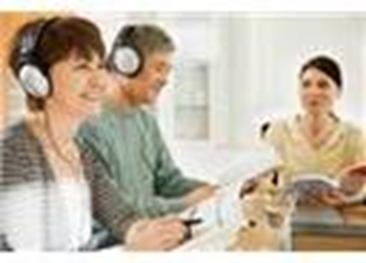 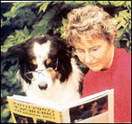 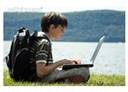 Knowing the learner  
(self-awareness)
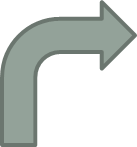 Evaluating learning
 ( self-monitoring)
Planing for learning 
(self-managment)
Lifelong learner
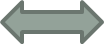 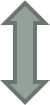 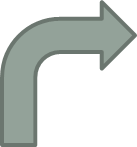 Understanding how to learn
(meta-learning)